PLANIRANJE I PROGRAMIRANJESanja Bednaić i Margareta Cvenić
ŽSV Pedagoga Požeško - slavonske županije 26.3.2015.
Planiranje i programiranje
PROGRAM – izbor, određivanje sadržaja
PLAN- predviđanje razdoblja i količine vremena za ostvarenje programa
Orijentacijski program – popis mogućih aktivnosti pedagoga – nije potpun
U ovom planu neki stanoviti okviri ne mogu se u većoj mjeri mjenjati – daljnji postupci u radu pedagoga su zapravo PROGRAMIRANJE (Jurić, 2004.)
Planiranje i programiranje treba biti usklađeno s NOK- om koji predviđa interdisciplinarne sadržaje.
Polazimo od pedagoškog koncepta (gdje smo sada, gdje bismo željeli doći)
SMART – akronim za formuliranje ciljeva
Koji poslovi ulaze u domenu planiranja i programiranja?
Prije svakog plana potrebno je učiniti SWOT/ KREDA analizu
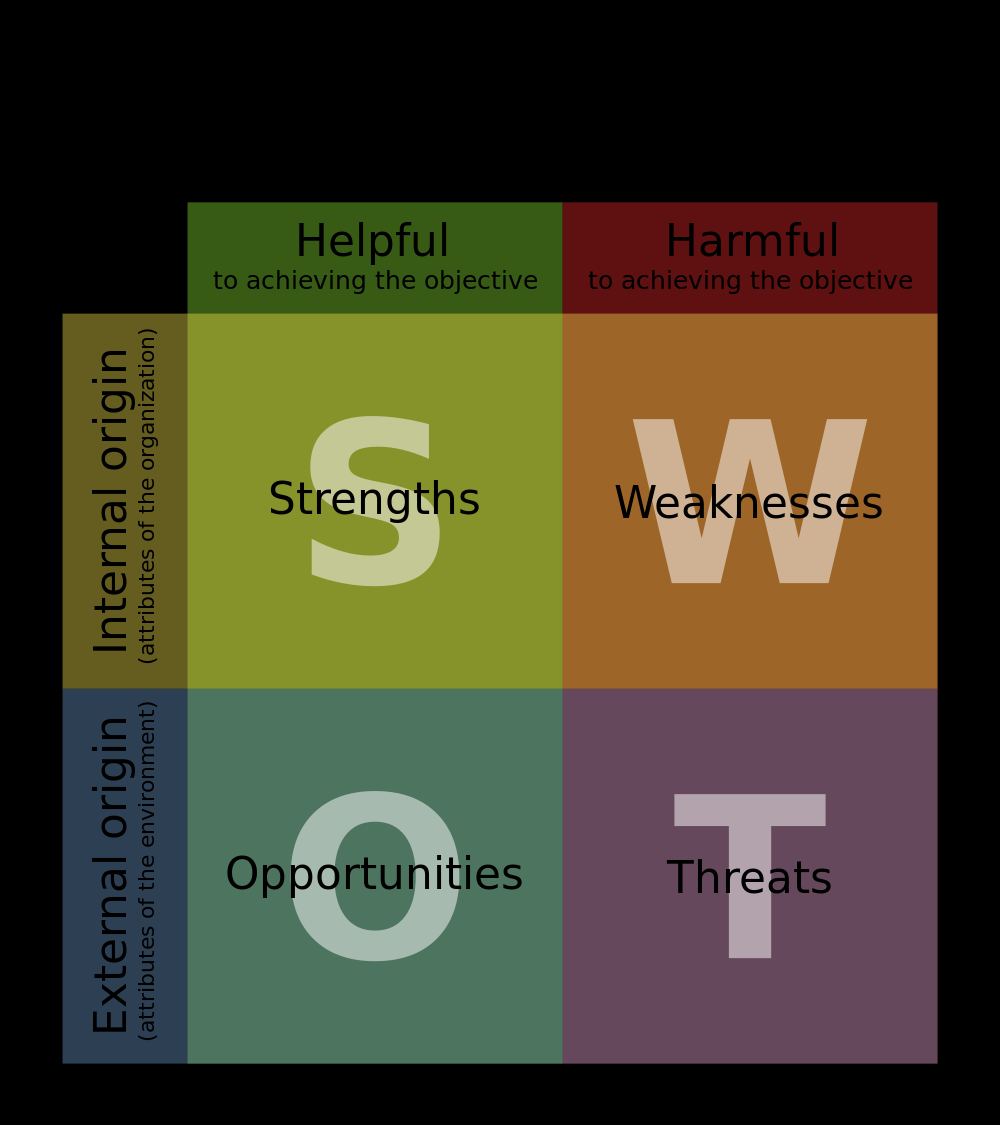 Temeljni uvjet za kvalitetno programiranje je poznavanje inicijalnog stanja i definiranje cilja.
U procesu  planiranja pedagozi sebi postavljaju sljedeća pitanja.
Očekivanja i vrednovanja...
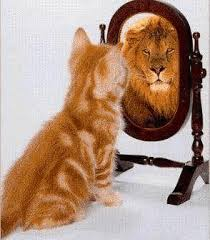 se
Nakon analize slijedi daljnja razrada...
Rangiranje aktivnosti prema stupnju važnosti (zajednička procjena sa ostalim djelatnicima škole)
Uvid u iskustva drugih pedagoga i postojeću literaturu
Analiza vlastitih prijašnjih programa
Predviđanje upotrebe dosadašnjih instrumenata i izrada novih
Procjenjivanje dubine programskih sadržaja
Nakon ovoga slijedi 
Izrada globalnog plana i programa
Mogli bismo to ovako prikazati :
VIZIJA
NOVA ANALIZA STANJA
ANALIZA STANJA
EVALUACIJA
CILJ
METODE
MISIJA
POTREBE
PRIORITETI
Organizacijski poslovi - planiranje
Sudjelovanje u izradi :
Godišnjeg plana i programa rada Škole,
 školskog kurikuluma
 statistički podaci (Broj, spol učenika...)
Okvirni vremenik pisanih provjera
Pomoć u godišnjem i mjesečnom integracijsko- korelacijskom planiranju učitelja
Planiranje projekata i istraživanja (ovisnosti, nasilje, projektni dan...)
Razvojni plan škole
kalendara školskih aktivnosti
Sudjelovanje u planiranju i programiranju rada s učenicima s posebnim potrebama
Planiranje praćenja napredovanja učenika
Planiranje i programiranje suradnje s roditeljima
Planiranje i programiranje profesionalne orijentacije
Pripremanje individualnih programa za uvođenje pripravnika u samostalan rad
Planiranje i programiranje praćenja i unapređivanja nastave
Planiranje i programiranje rada stručnih tijela
Izrada godišnjeg i mjesečnog plana i programa rada pedagoga



pedagog